Figure 2. (A) Number of studies and samples from Data Frame 3 released every year starting from 2012. (B) Comparison of ...
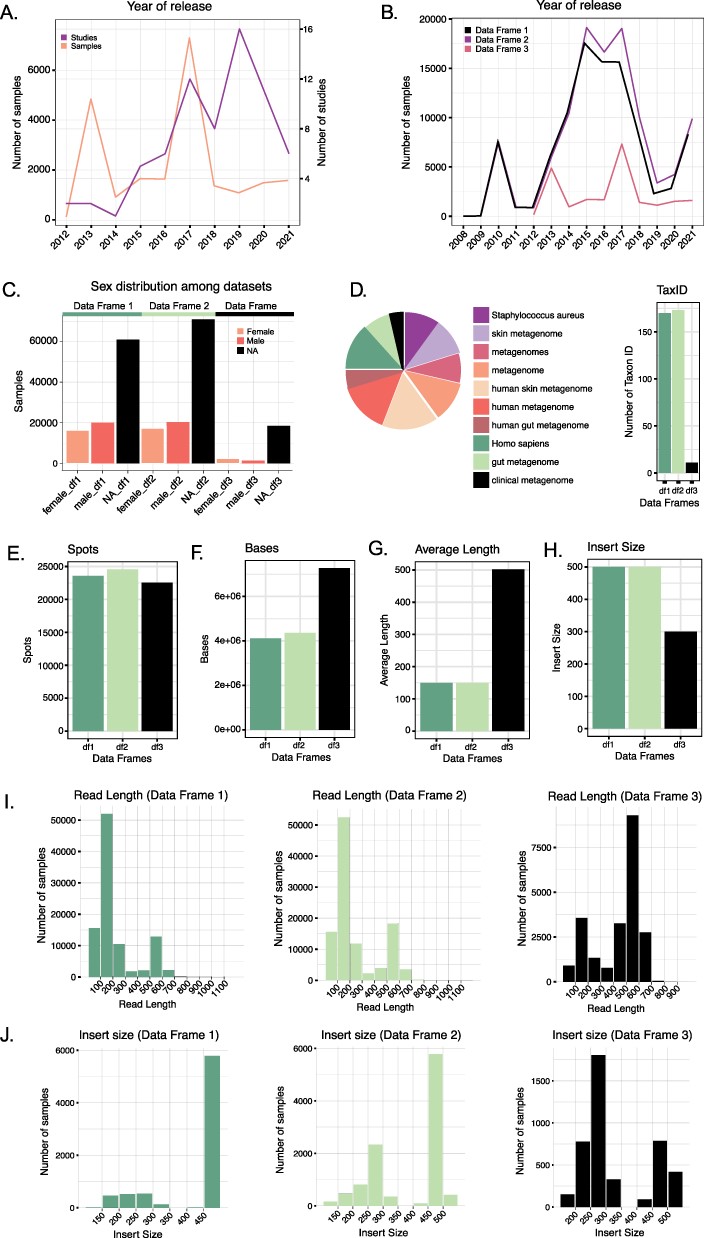 Database (Oxford), Volume 2022, , 2022, baac033, https://doi.org/10.1093/database/baac033
The content of this slide may be subject to copyright: please see the slide notes for details.
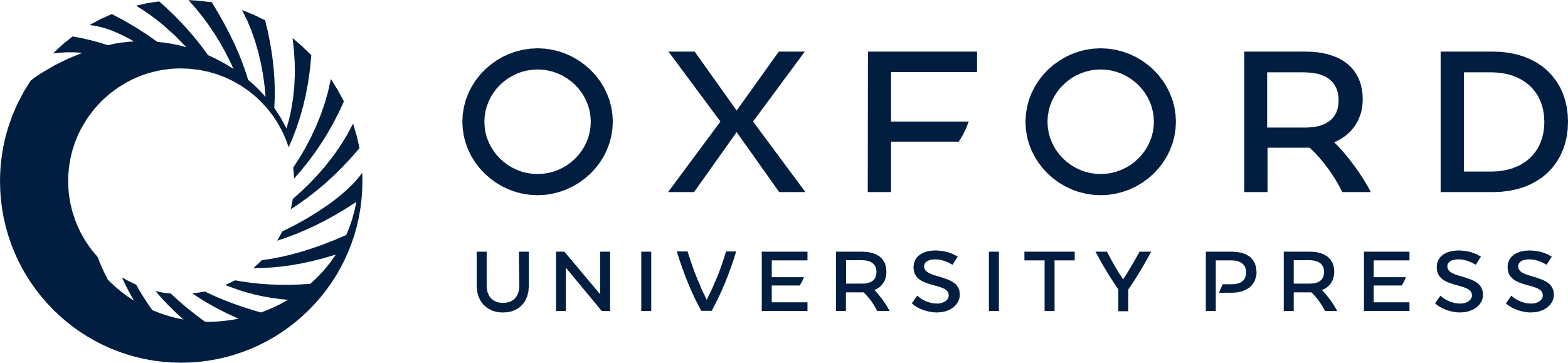 [Speaker Notes: Figure 2. (A) Number of studies and samples from Data Frame 3 released every year starting from 2012. (B) Comparison of the number of samples released each year for the three Data Frames. Data Frames 1 and 2 contain samples starting from 2008, whereas Data Frame 3 only from 2012. (C) Distribution of the variable ‘sex’ in the three Data Frames. In all three cases, the majority of the samples do not have such information reported. (D) The number of Taxon ID/Scientific names used in the three Data Frames (barplot) and relative abundance (as a logarithm) of the Taxon ID/Scientific names used for the samples in Data Frame 3 (pie chart). (E–H) Comparison of the median number of spots (E), bases (F), reads average length (G) and insert size (H) in the three Data Frames. (I) Read length distribution in the three Data Frames. (J) Distribution of the insert size in the three Data Frames.


Unless provided in the caption above, the following copyright applies to the content of this slide: © The Author(s) 2022. Published by Oxford University Press.This is an Open Access article distributed under the terms of the Creative Commons Attribution License (https://creativecommons.org/licenses/by/4.0/), which permits unrestricted reuse, distribution, and reproduction in any medium, provided the original work is properly cited.]